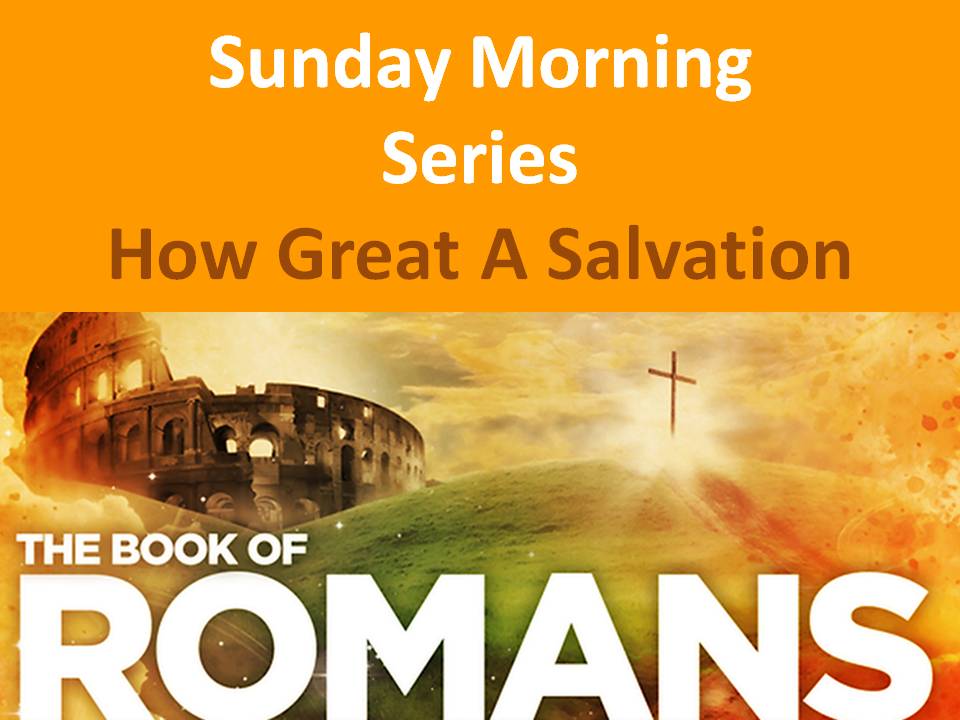 The Anatomy of
Part 2
The Depths 
of Depravity
SIN
Romans 1:24-32
Sensual Depravity vv. 24-27

Sexual Perversion  vv. 24-25

Sexual Inversion  vv. 26-27
[Speaker Notes: Sensual Depravity vv. 24-27

Sexual Perversion  vv. 24-25

Sexual Inversion  vv. 26-27]
The Anatomy of
Part 2
The Depths 
of Depravity
SIN
Romans 1:24-32
Mental Depravity vv. 28-31
	Violent Crime 40%
	Property Crime 61%
	Rape every 26 minutes
	Robbery every 5 minutes
	Aggravated assault
		every 28 minutes
[Speaker Notes: Mental Depravity vv. 28-31
	Violent Crime 40%
	Property Crime 61%
	Rape every 26 minutes
	Robbery every 5 minutes
	Aggravated assault
		every 28 minutes]
The Anatomy of
Part 2
The Depths 
of Depravity
SIN
Romans 1:24-32
Ultimate Depravity v. 32
	
   Satan knows that what we 
   laugh at and applaud we will
   eventually embrace!
[Speaker Notes: Ultimate Depravity v. 32
	
   Satan knows that what we 
   laugh at and applaud we will
   eventually embrace!]
The Anatomy of
Part 2
The Depths 
of Depravity
SIN
Romans 1:24-32
Applications:
When was the last time you 
	repented of anything?
Do you realize that you have 
	been commissioned to share
	the gospel?
How is your walk with the 
	Lord?
[Speaker Notes: Applications:
When was the last time you 
	repented of anything?
Do you realize that you have 
	been commissioned to share
	the gospel?
How is your walk with the 
	Lord?]